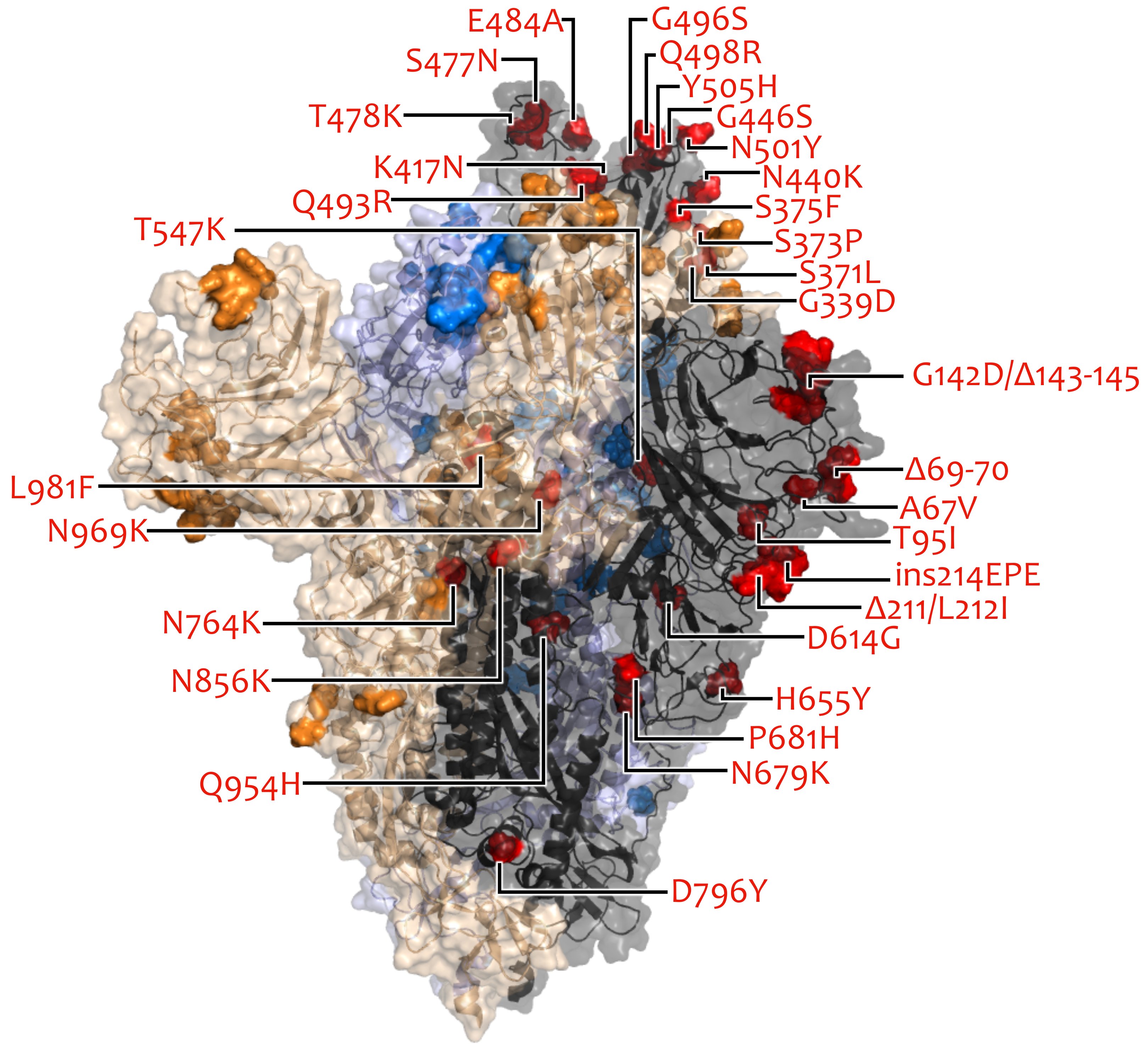 VOC/VOI in Deutschland aktuelle Situation
FG36, FG32, MF1, MF2, MF4, AG Evo, FG17Berlin, 06.07.2022
06.07.2022
1
VOC Anteile (Datenstand: 05.07.2022)
06.07.2022
2
Omikron-Sublinien Anteile (Datenstand: 06.07.2022)
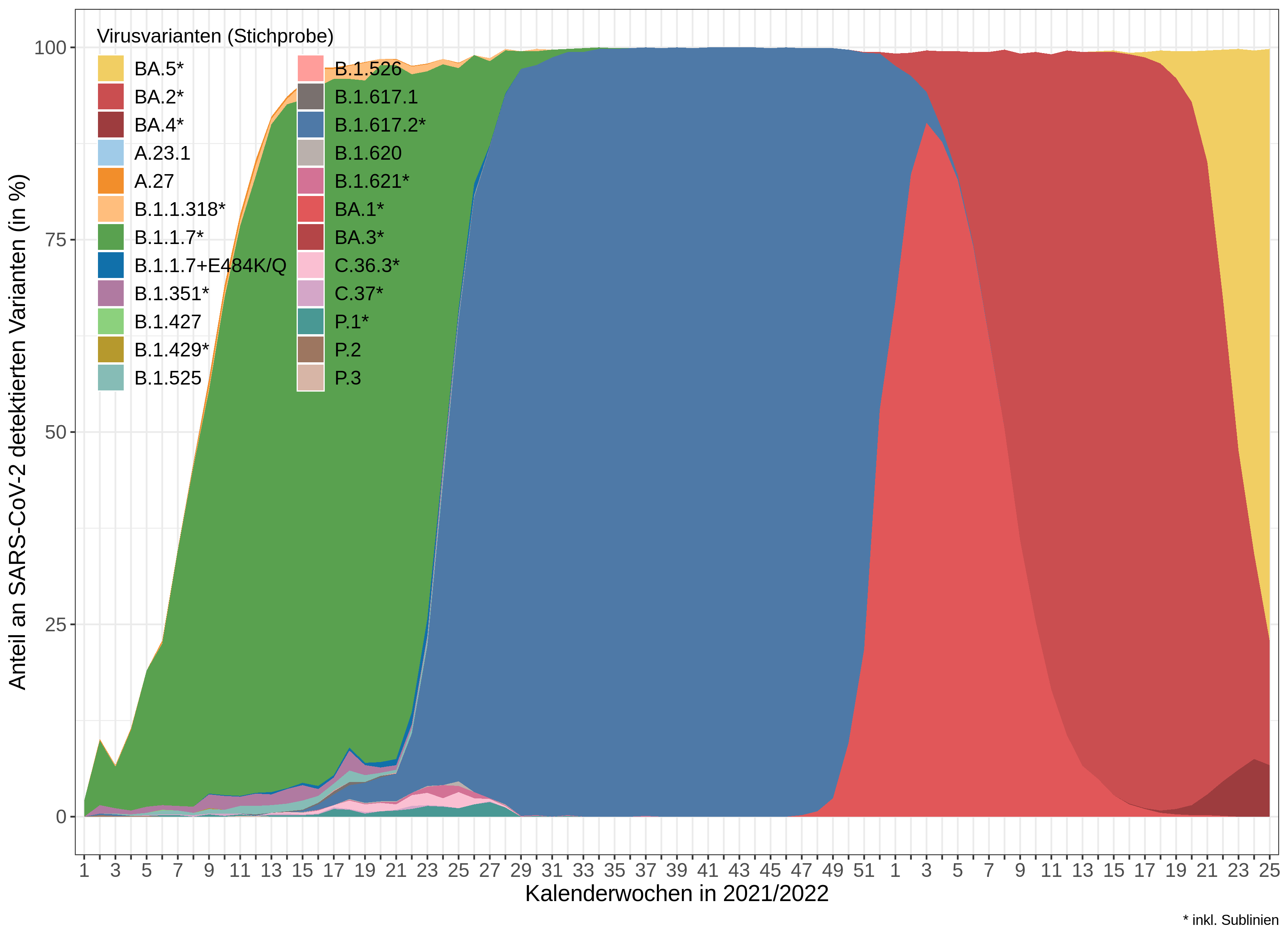 KW25/2022 (Stichprobe)

Omikron		99.8%
    BA.5 		77,0%
    BA.2		16,1%
    BA.4 		  6,7%

Not assigned	   0%
Nachweise im gesamten Datensatz:

BA.5*	21938 (12699 in Stichprobe)
BA.4*	2701   (1541 in Stichprobe)
BA.2.12.1	2833   (1477 in Stichprobe)
* einschließlich Sublinien
06.07.2022
3
Omikron-Sublinien Anteile (Datenstand: 27.06.2022)
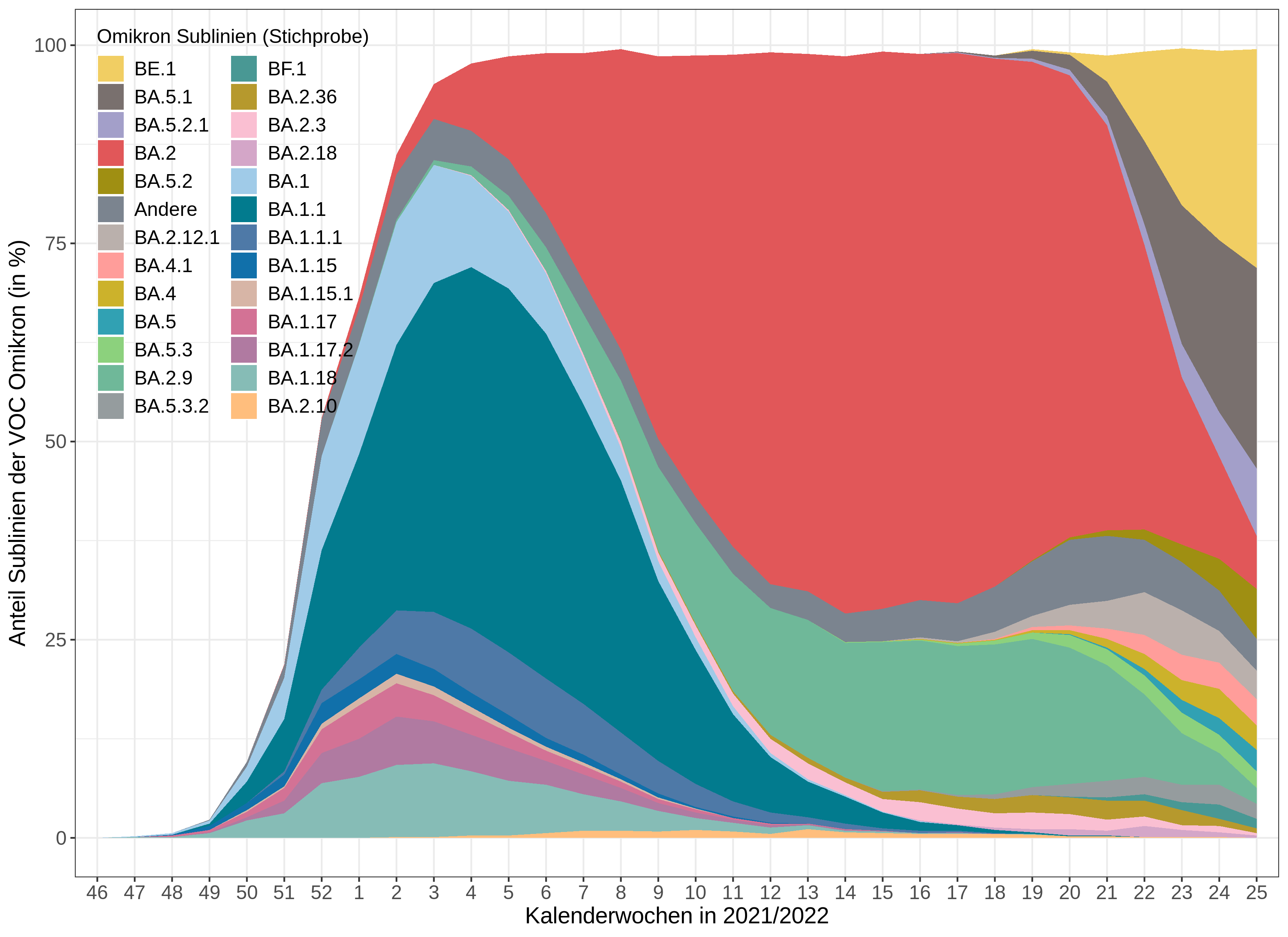 KW25/2022 (Stichprobe)

Omikron		99.8%
    BE.1 		26.7%
    BA.5.1		25.3%
    BA.5.2.1 		  8.5%
    BA.2 		  6.7%
    BA.5.2 		  6.3%

Not assigned	   0%
Nachweise im gesamten Datensatz:

BA.5*	21938 (12699 in Stichprobe)
BA.4*	2701   (1541 in Stichprobe)
BA.2.12.1	2833   (1477 in Stichprobe)
* einschließlich Sublinien
06.07.2022
4
Nachweise Rekombinanten  (Datenstand: 27.06.2022)
Hinweis:
Im  Wochenbericht wird die Anzahl und Anteile der Rekombinanten aus der Stichprobe in der Tabelle zum Download aufgeführt.
Datenquelle: Globale Daten: DESH + IMS-SC2 Labornetzwerk.
Nachweis mittels Screening nach Markermutationen und 
Pangolin Zuordnung.
06.07.2022
5
BA.5
BA.4
Seqs: 21.938 davon 12.699 in Stichprobe


8.191 Fälle im Meldesystem bis  05.07.2022
Hospitalisiert: 144 (1,8 %); 6.438 (79 %) NA
Verstorben: 4 (3x 60-79; 1x 80+)
Seqs: 2.701 davon 1.541 in Stichprobe
   

1.551 Fälle im Meldesystem bis 05.07.2022
Hospitalisiert: 22 (1,4 %) ; 996 (64 %) NA
Verstorben: 1
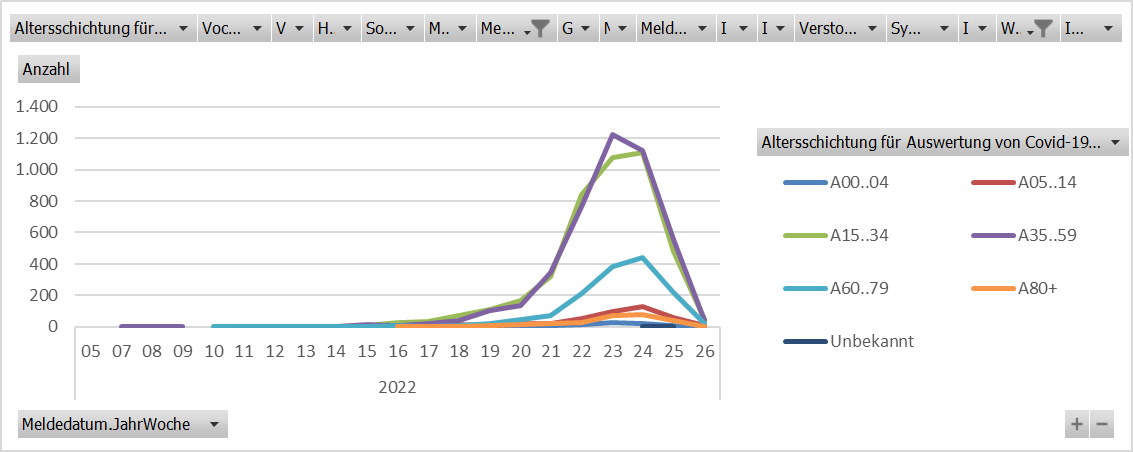 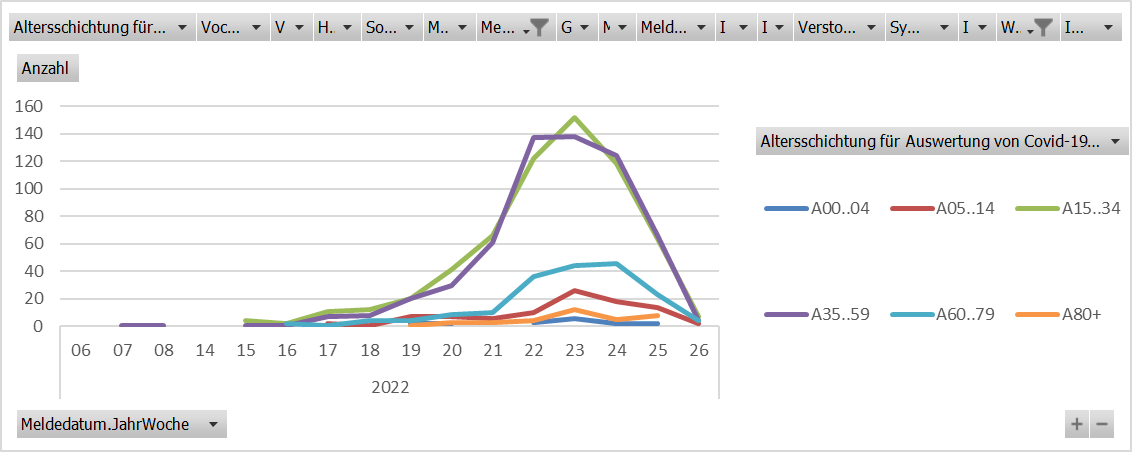 Datenstand 05.07.2022
06.07.2022
6
www.rki.de/corsurv
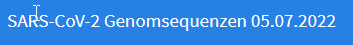 Gesamtgenomsequenzierungen & CorSurV
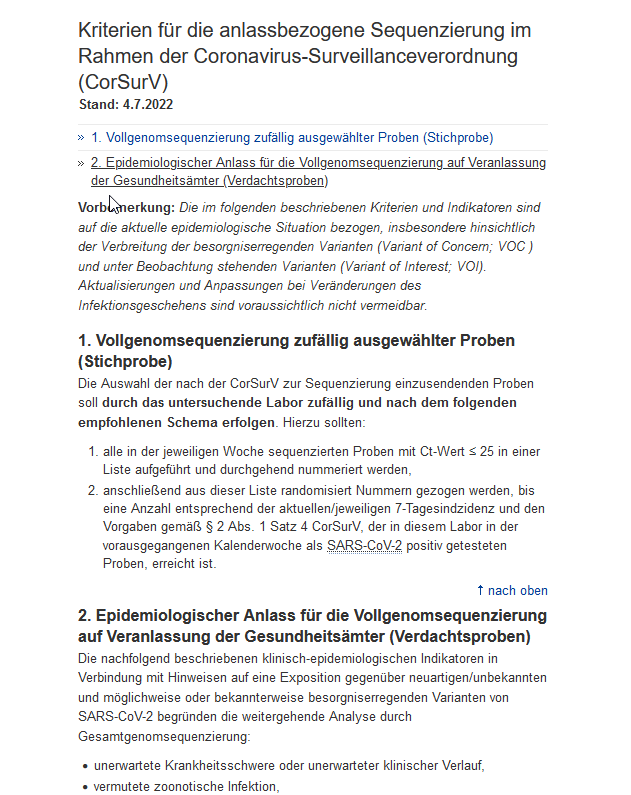 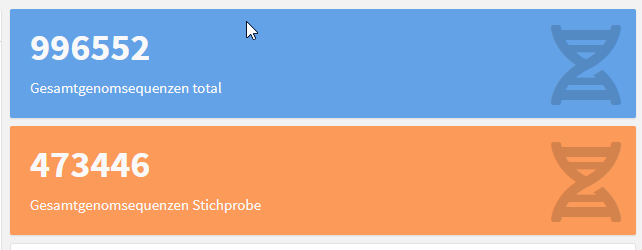 06.07.2022
7